Progress on WASH in health care facilities 2000-2021:Special focus on infection prevention and control
2019
2020
2022
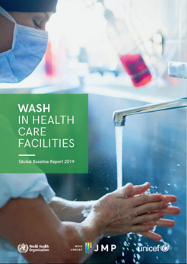 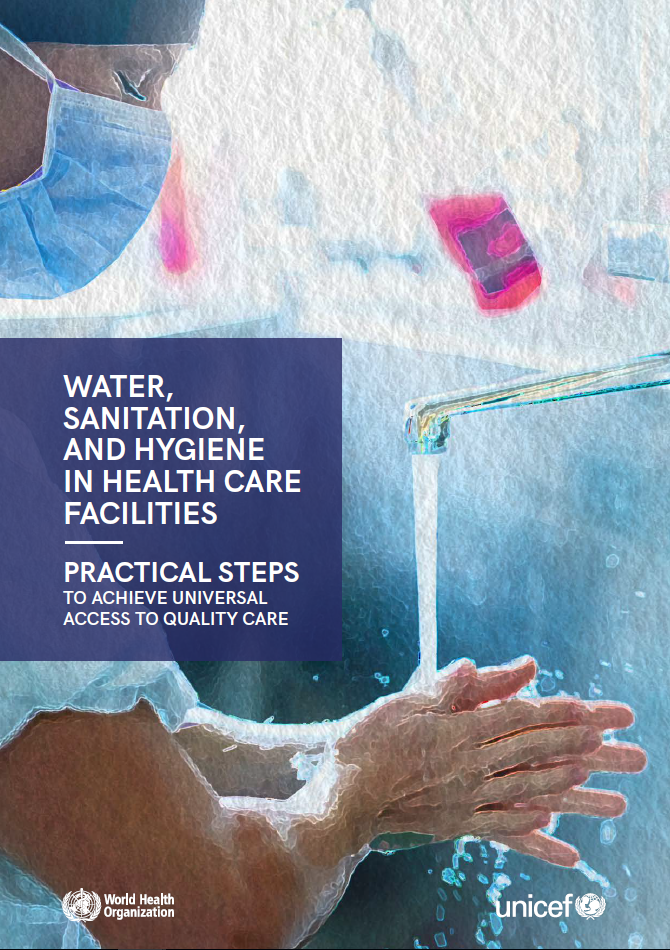 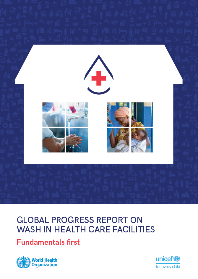 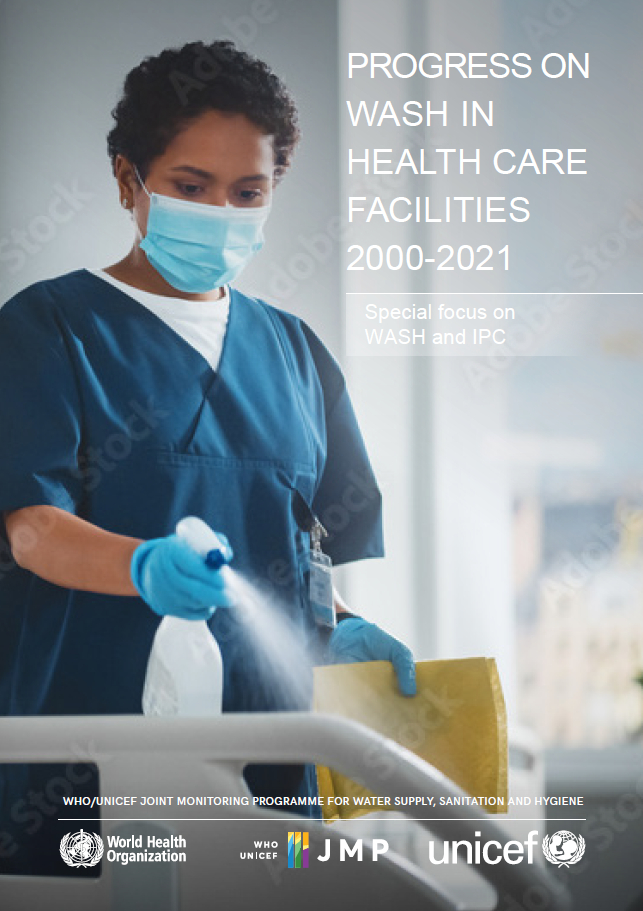 7 February 2023
Rick Johnston (johnstonr@who.int)   Tom Slaymaker (tslaymaker@unicef.org)  
washdata.org
1
JMP 2022 progress report
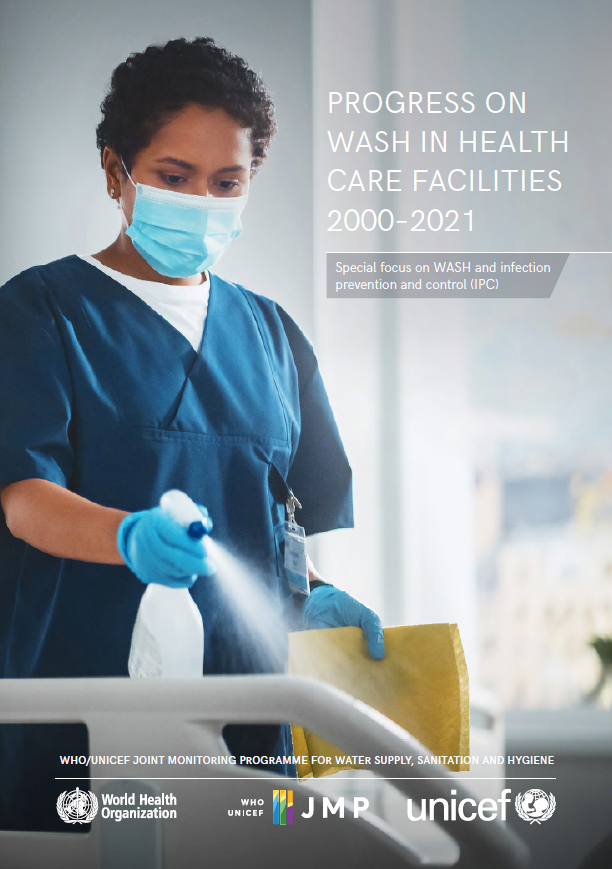 Updates and supersedes data in 2020 “Fundamentals First” report
Full JMP report 
2020 report: one chapter from JMP, 20 figures
2022 report: ~80 figures
Draws on data from 500+ national sources
Facility surveys, MIS, Published reports
Representing at least 933,000 health care facilities (up from 560,000 in the 2019 baseline)
2
Special focus on WASH and infection prevention and control (IPC)
Explore linkages between WASH and IPC, why WASH is important for IPC
Direct WASH audiences towards IPC resources, frameworks
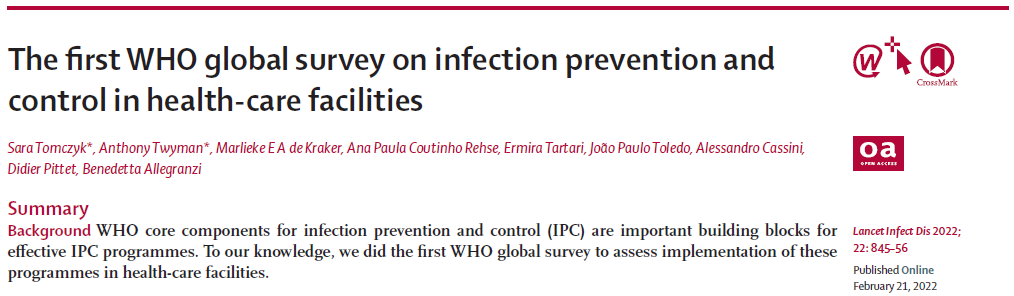 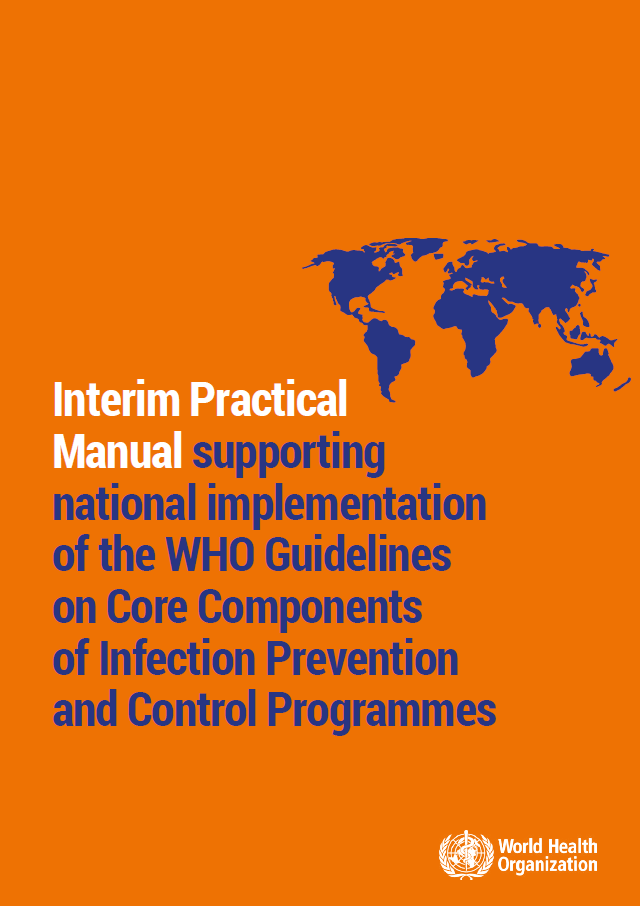 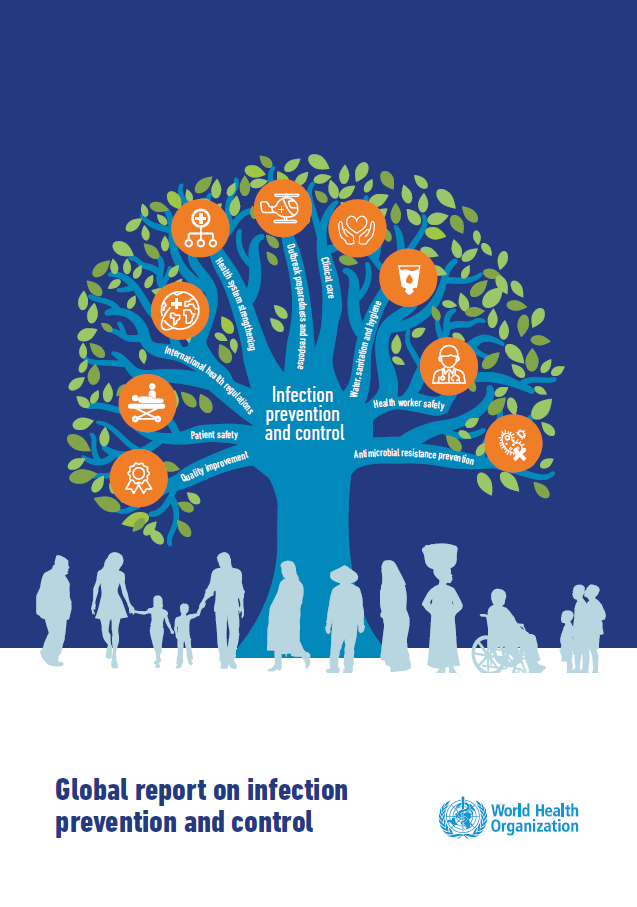 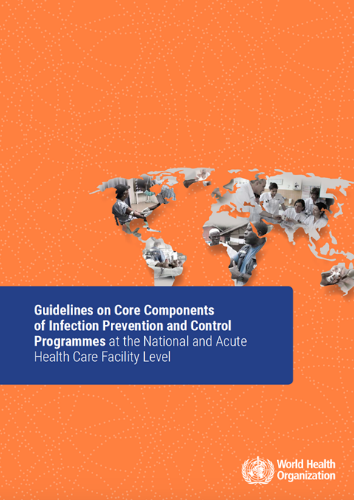 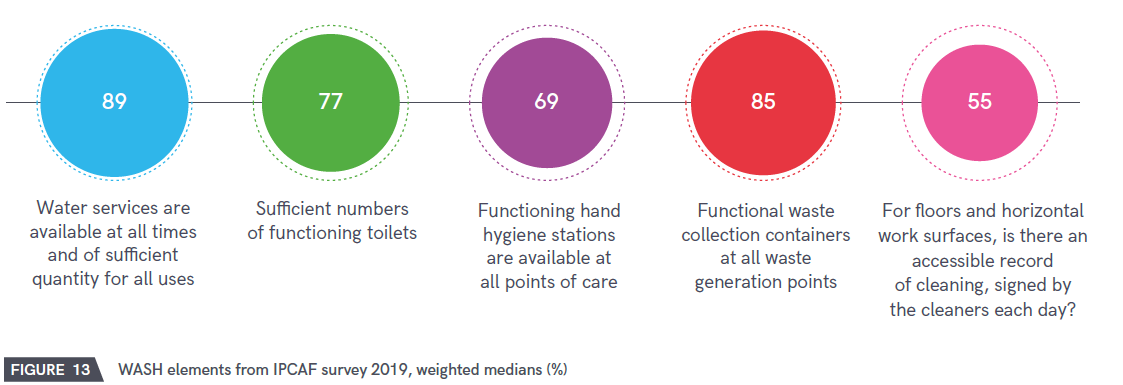 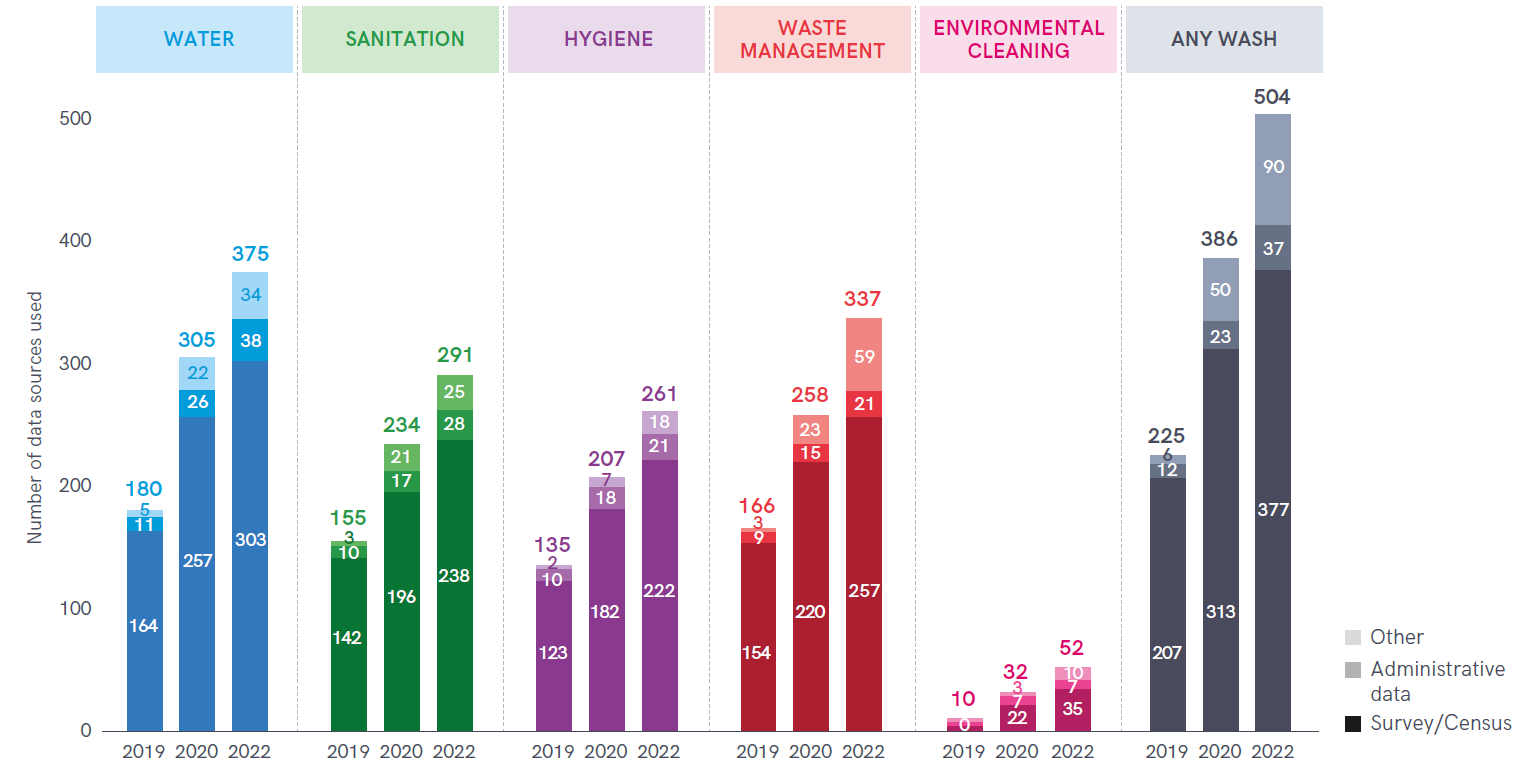 Numbers of countries





 Proportion of population
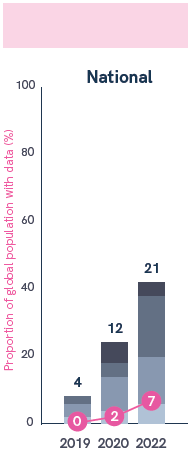 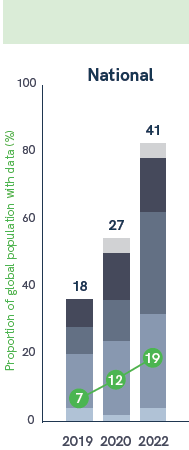 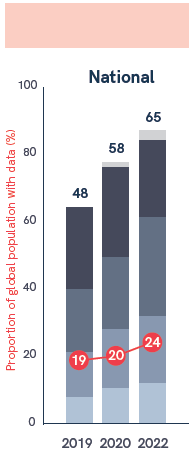 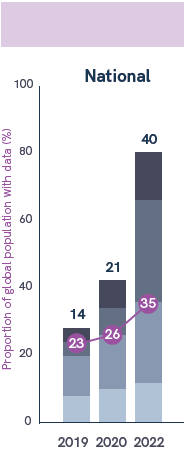 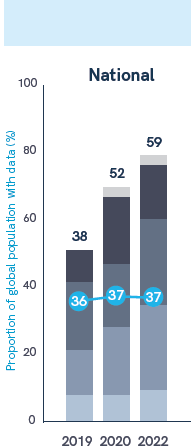 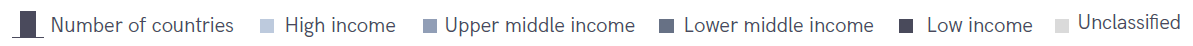 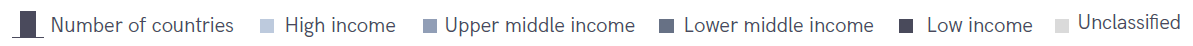 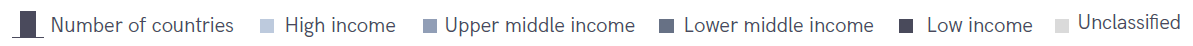 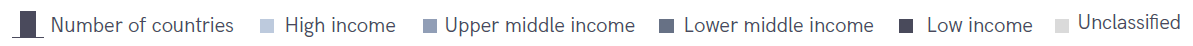 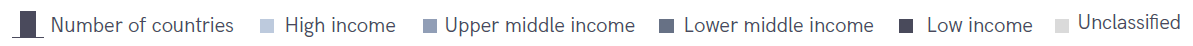 30%
BASIC HYGIENE SERVICEFunctional hand hygiene facilities (with water and soap and/or alcohol-based hand rub) are available at points of care, and within five metres of toilets
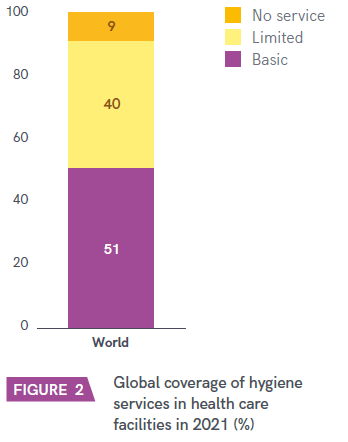 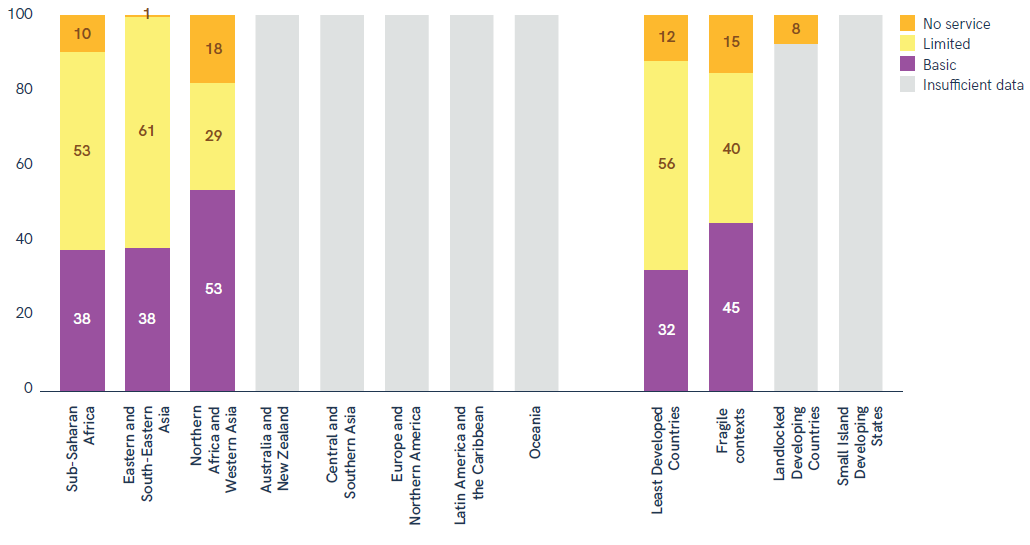 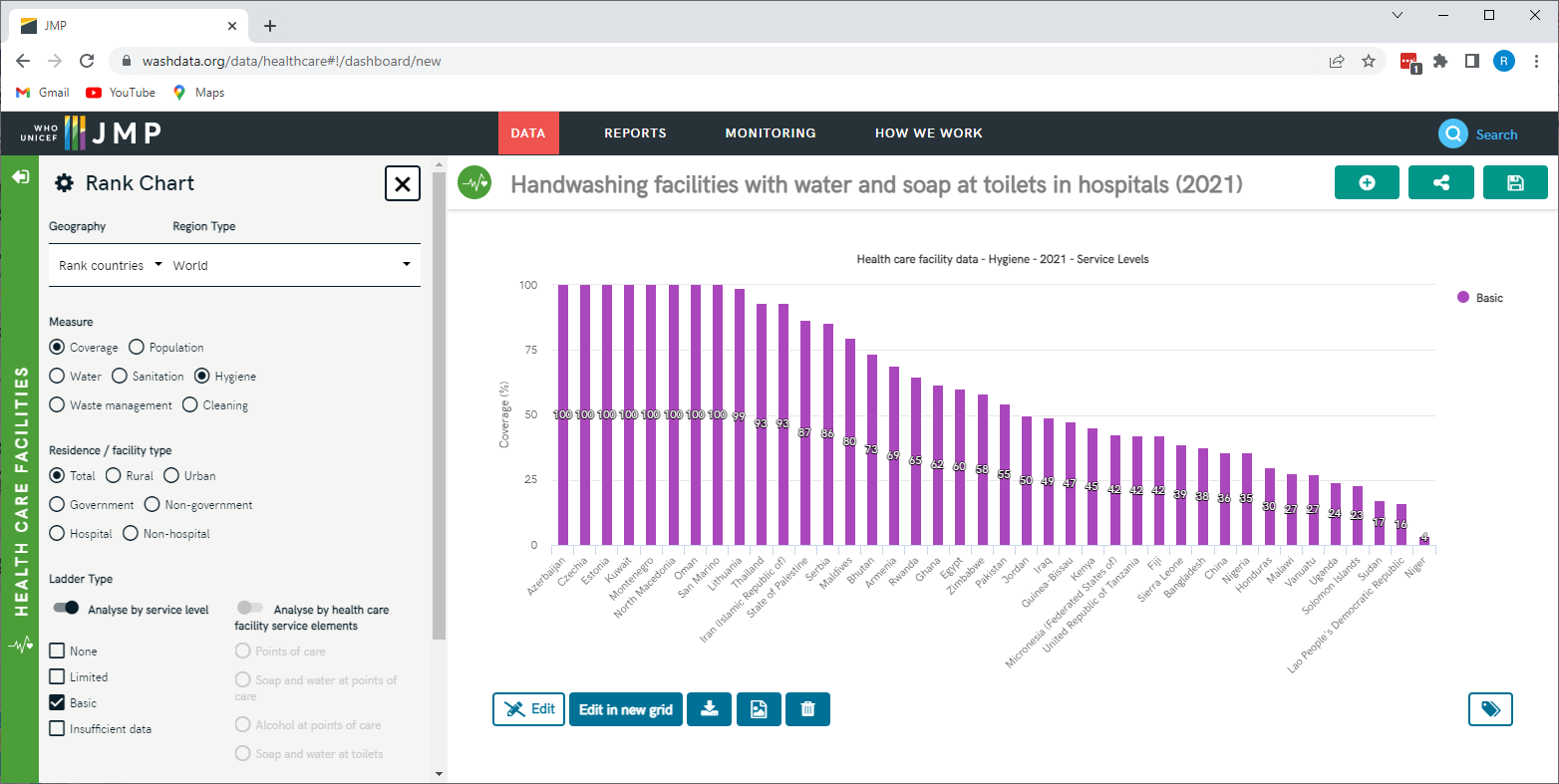 https://washdata.org/data/healthcare#!/
Basic hygiene services in health care facilities (2021)
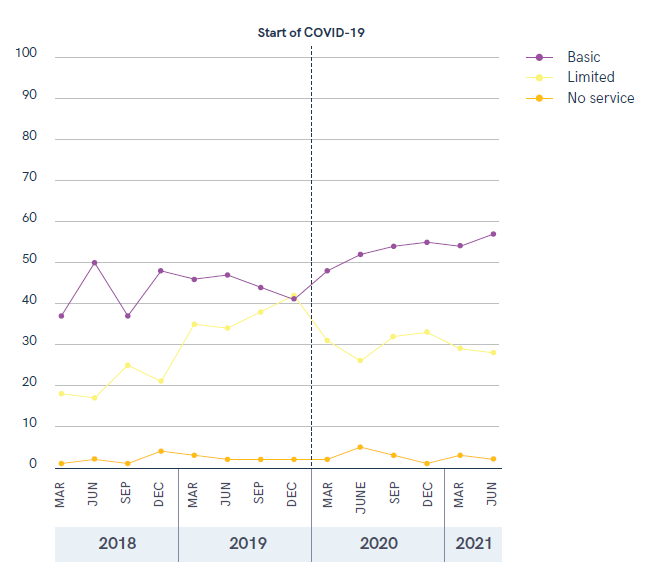 Ghana DHIMS
Routine MIS 
COVID -> hygiene improvement interventions
Increase in basic
Decrease in limited
BASIC WATER SERVICEWater is available from an improved source on the premises
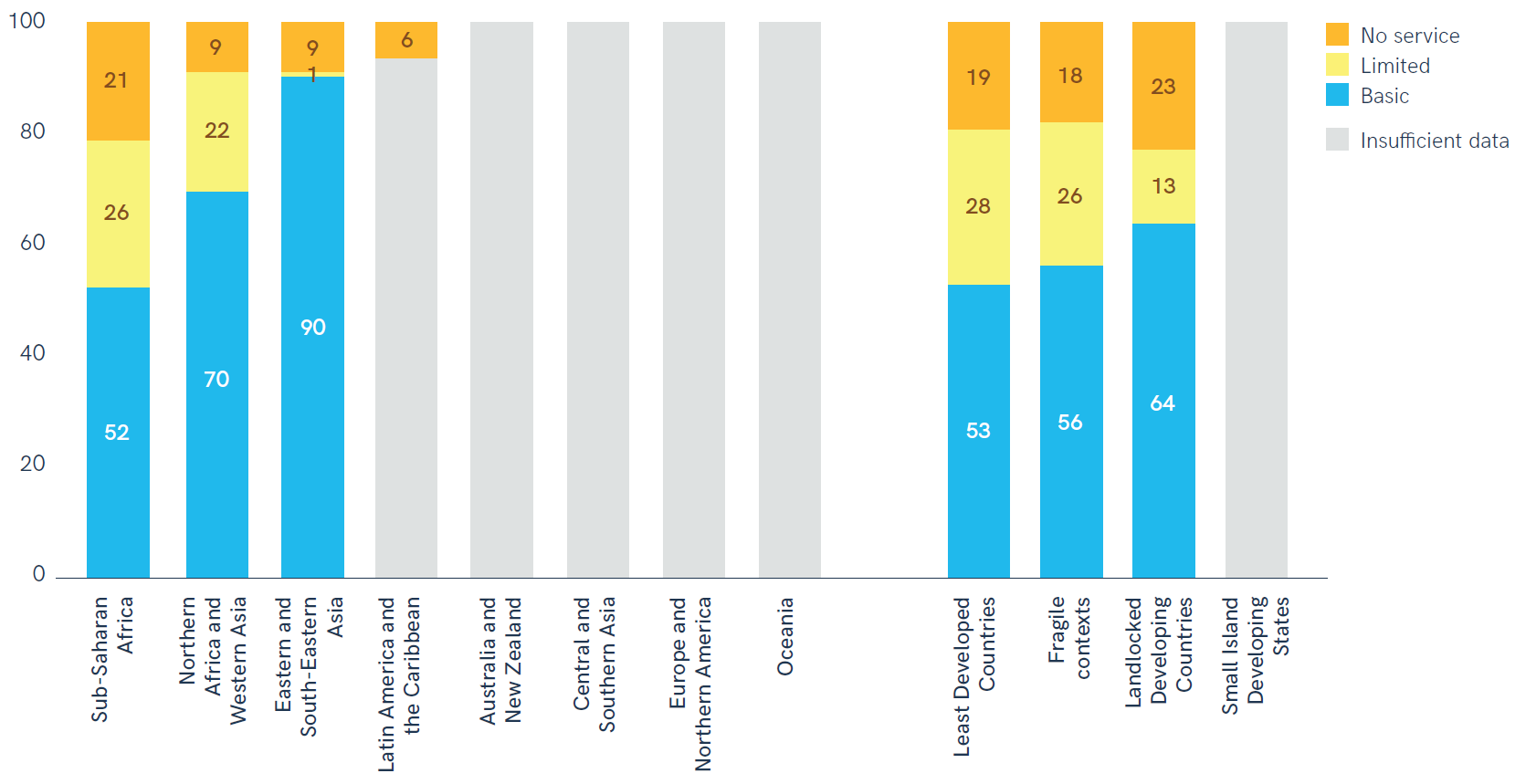 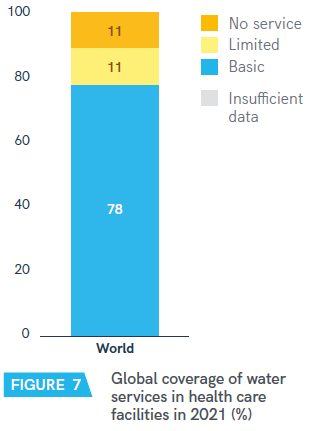 Many health care facilities have an improved water supply but lack a basic water service
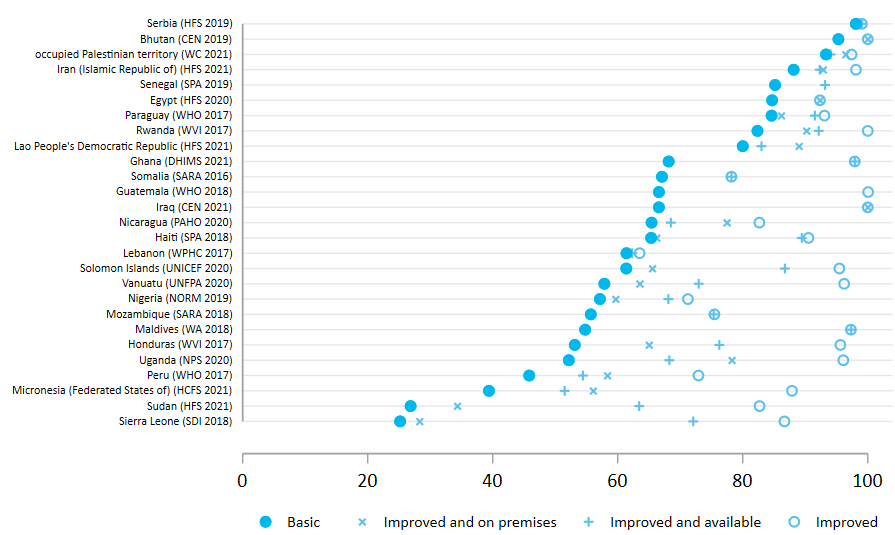 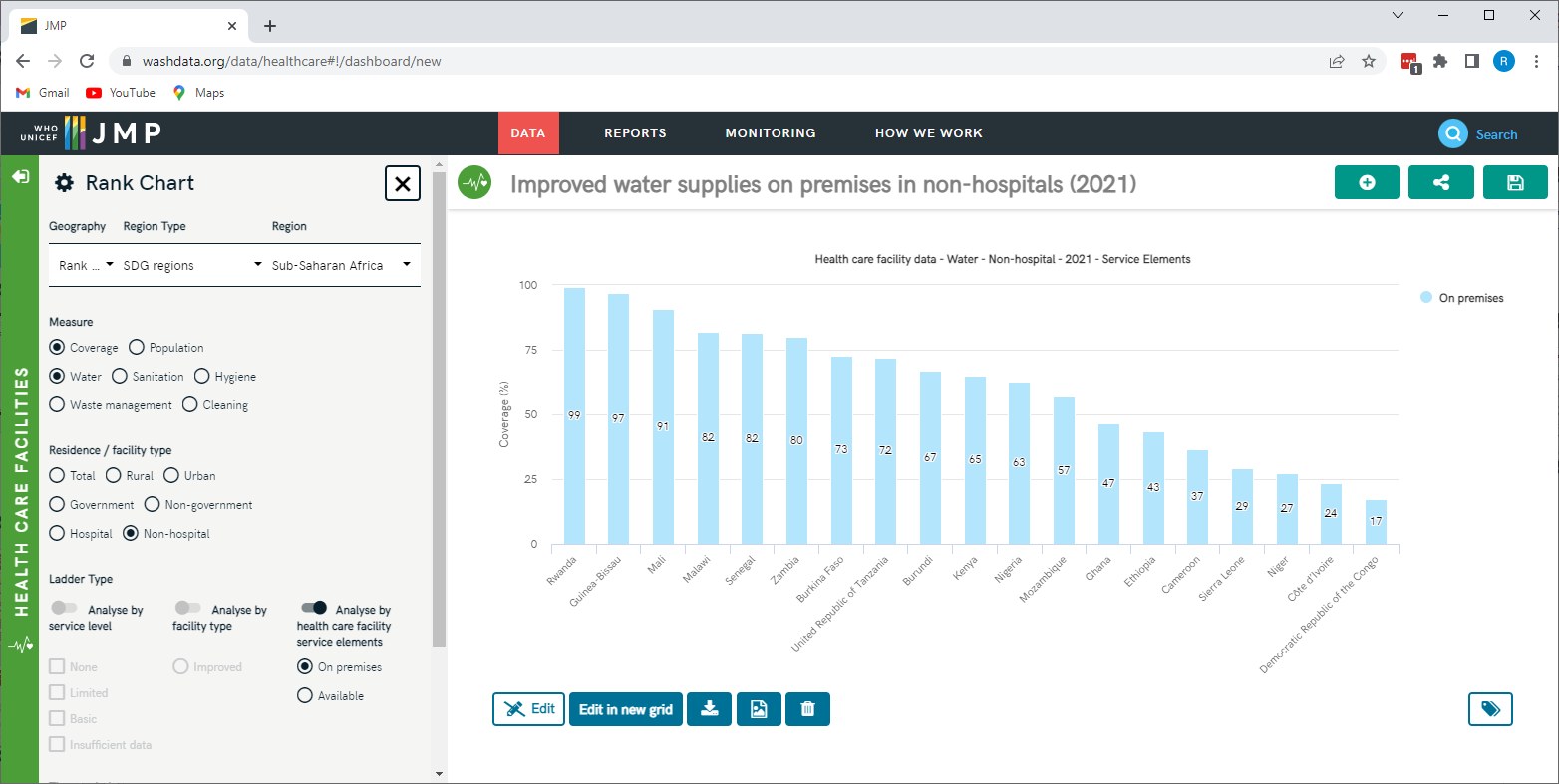 BASIC ENVIRONMENTAL CLEANING SERVICEBasic protocols for cleaning are available, and staff with cleaning responsibilities have all received training
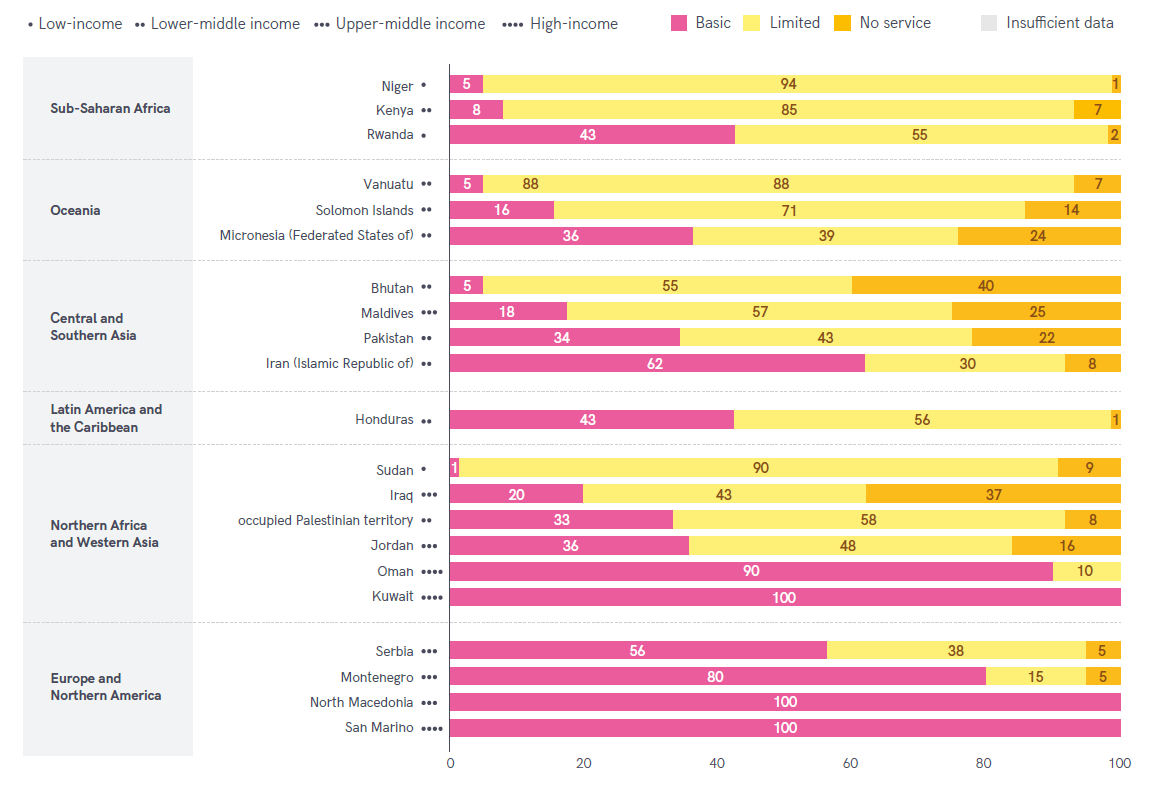 Limiting factor
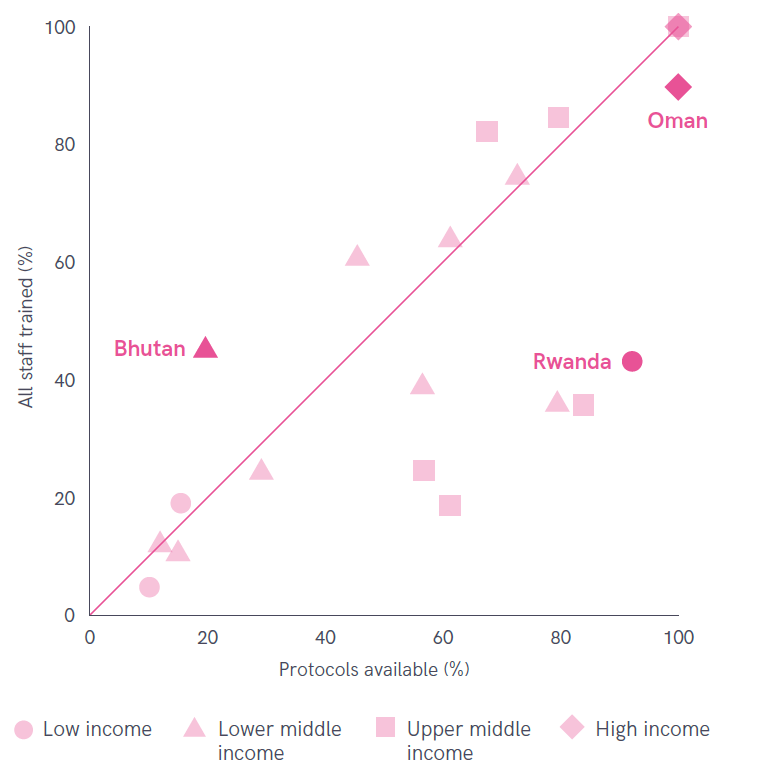 Sometimes availability of protocols (e.g. Bhutan)
More often, incomplete training of staff responsible for cleaning (e.g. Rwanda)
BASIC WASTE MANAGEMENT SERVICEWaste is safely segregated into at least three bins, and sharps and infectious waste are treated and disposed of safely
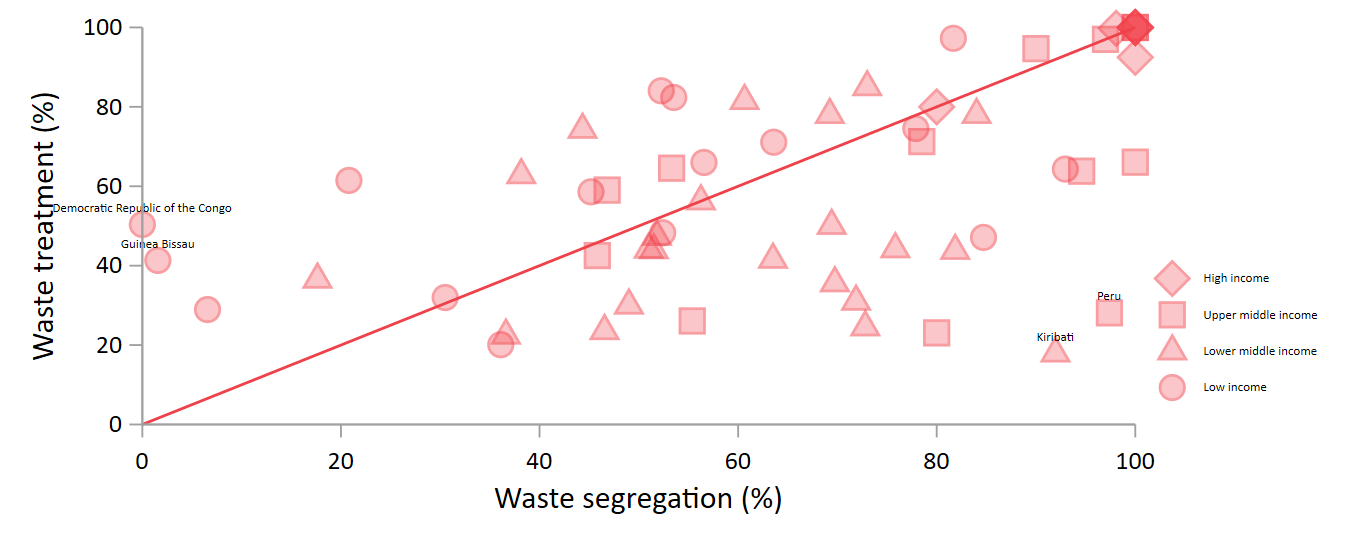 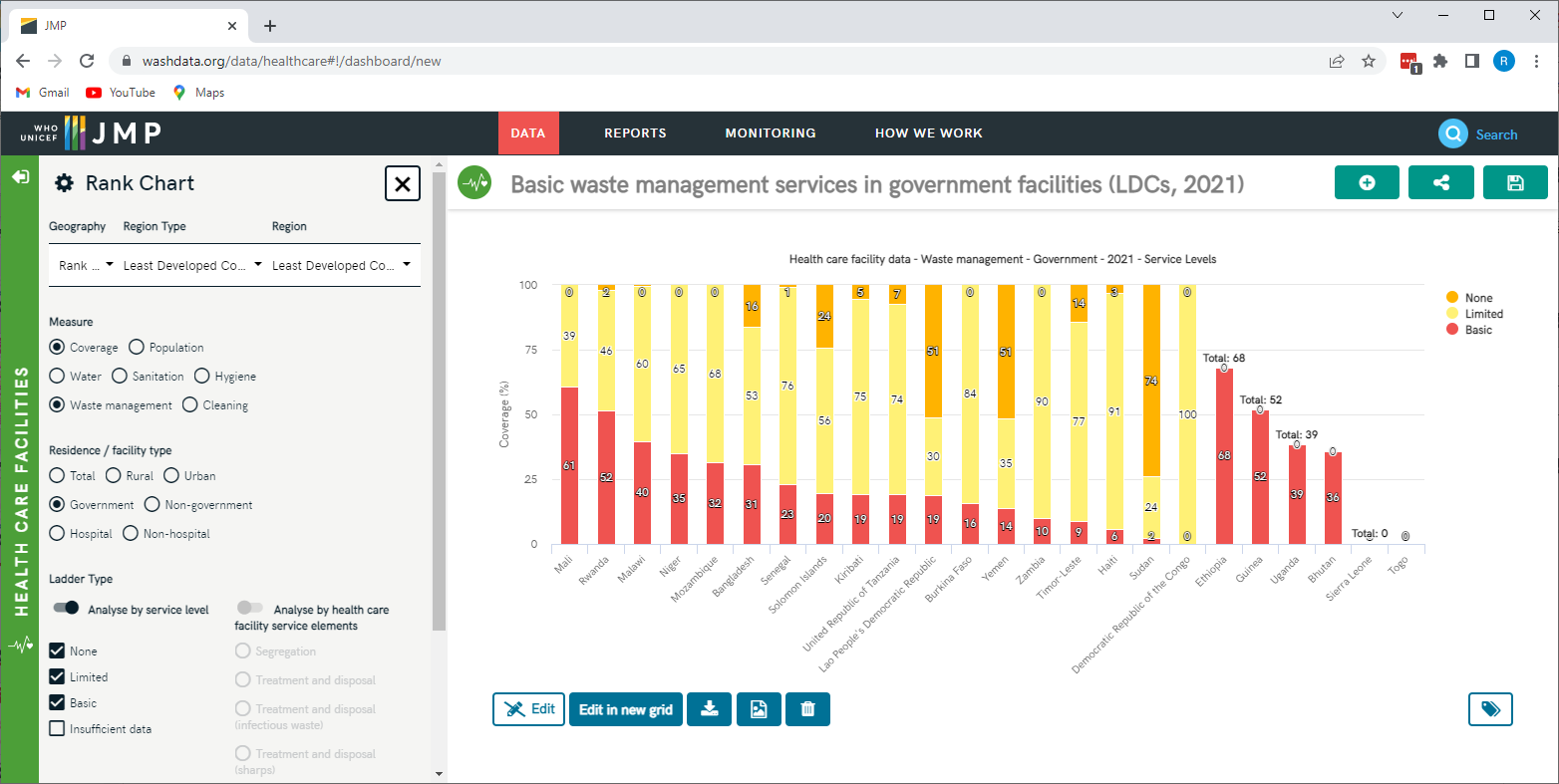 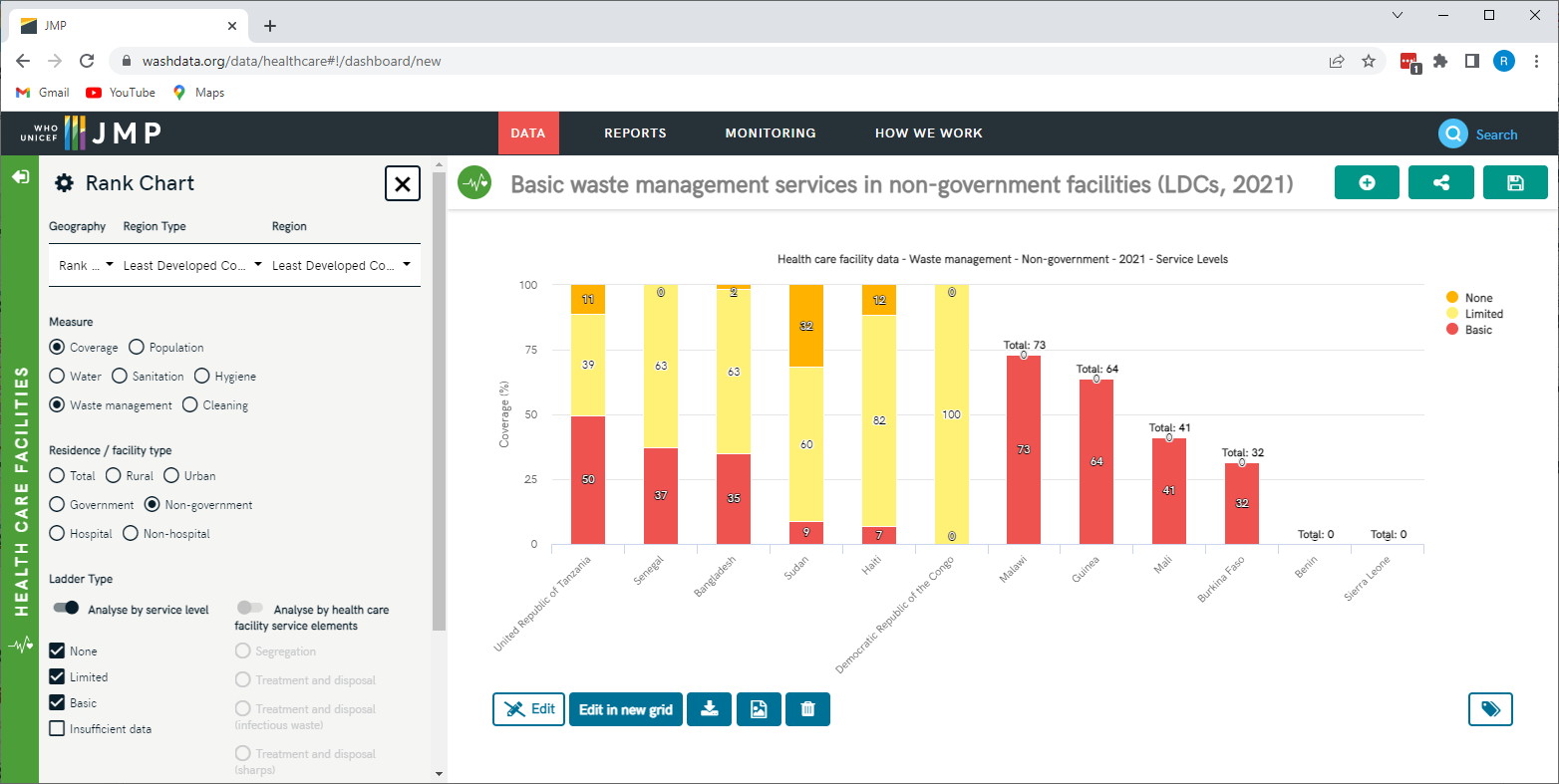 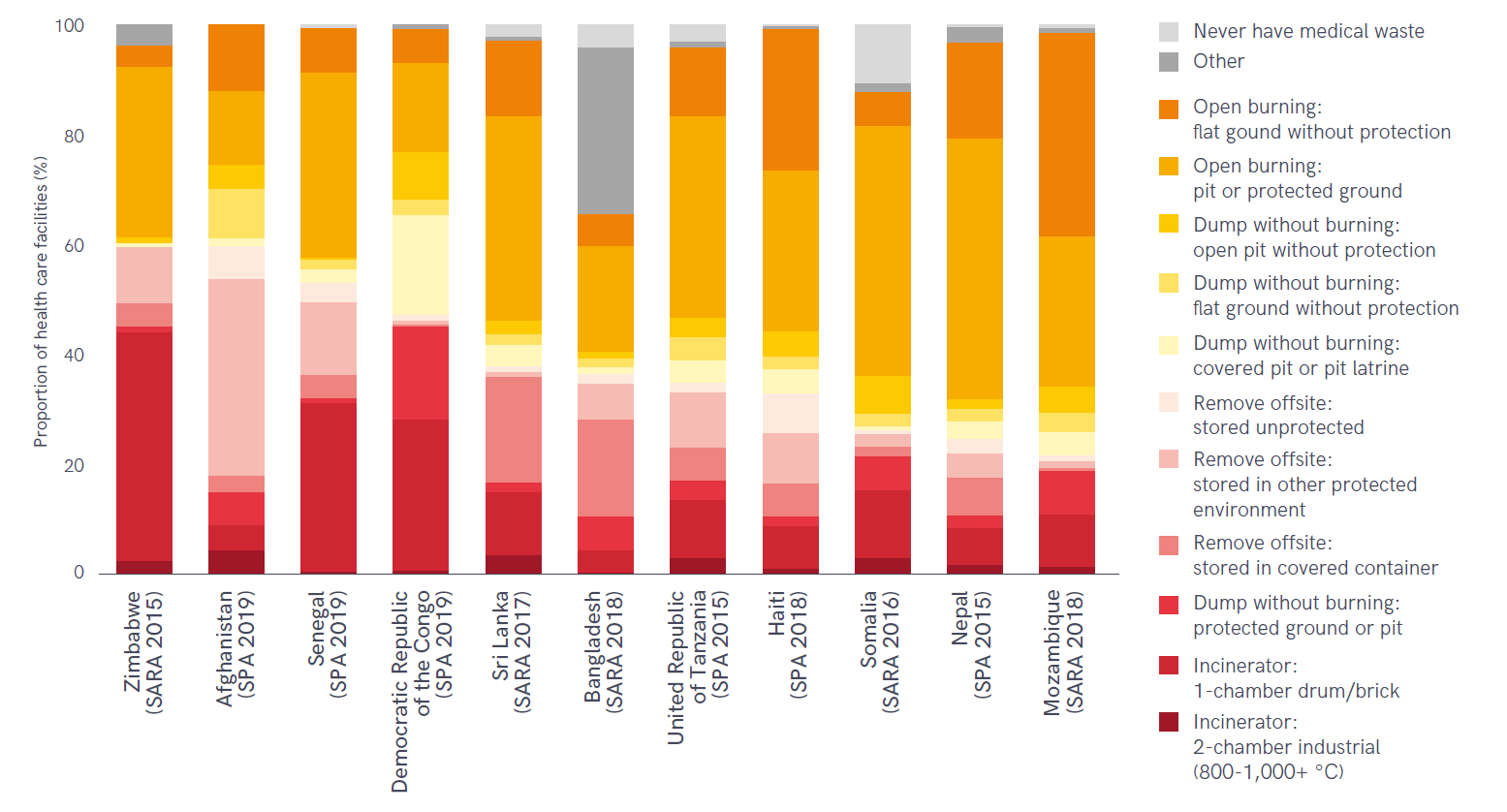 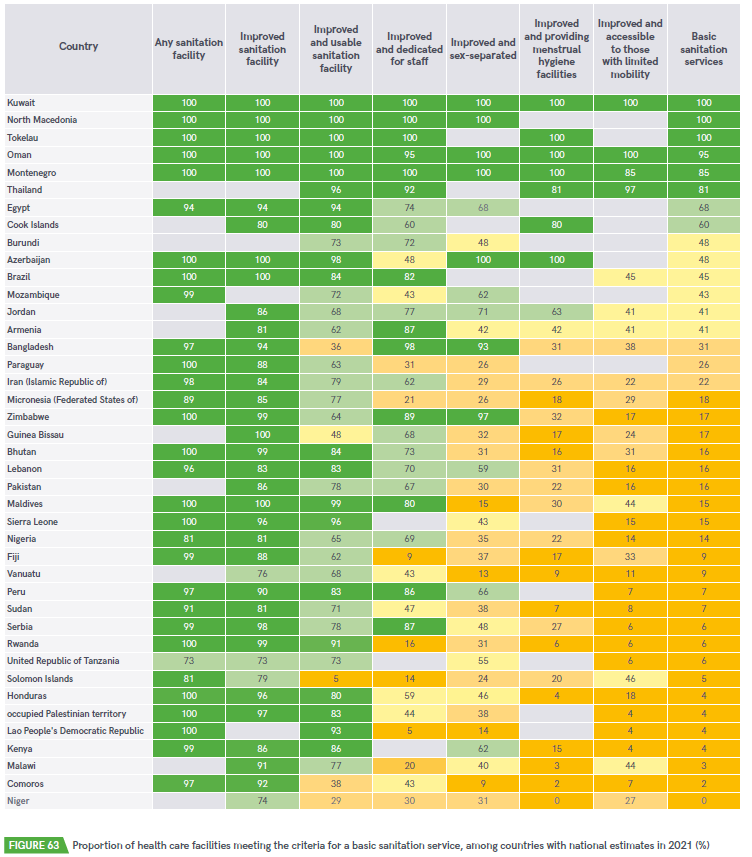 BASIC SANITATION SERVICEImproved sanitation facilities are usable, with at least one toilet dedicated for staff, at least one sex-separated toilet with menstrual hygiene facilities, and at least one toilet accessible for people with limited mobility
41 countries (up from 27)
3 SDG regions
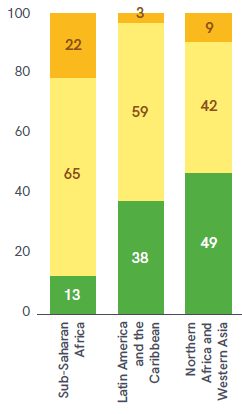 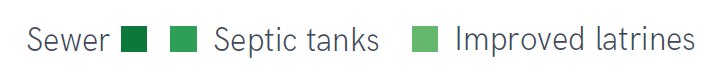 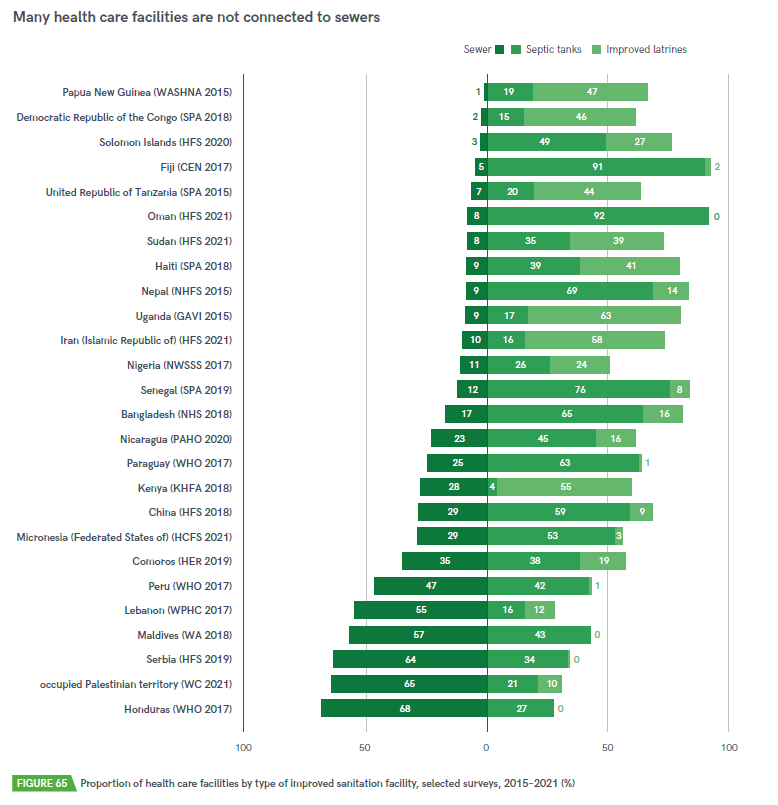 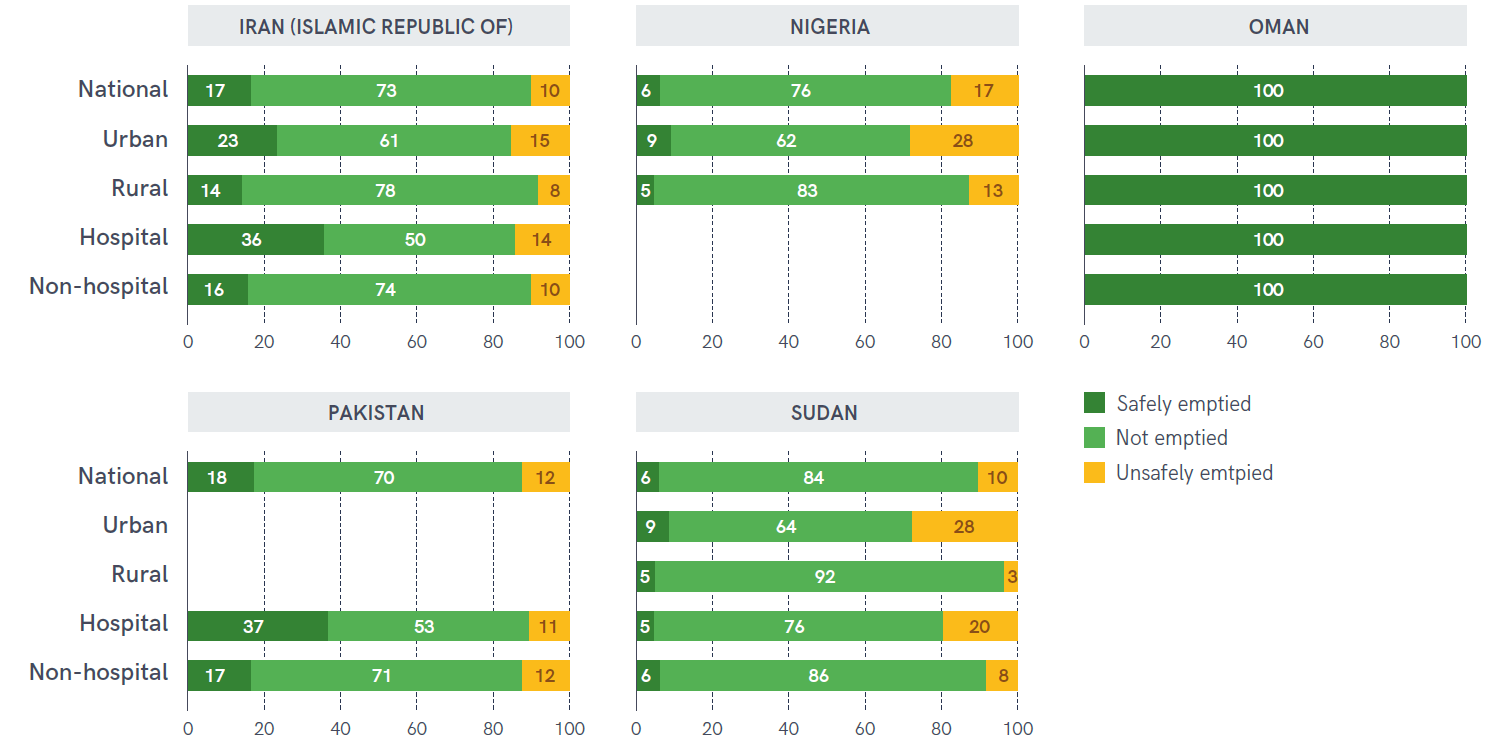 Multiple ladders
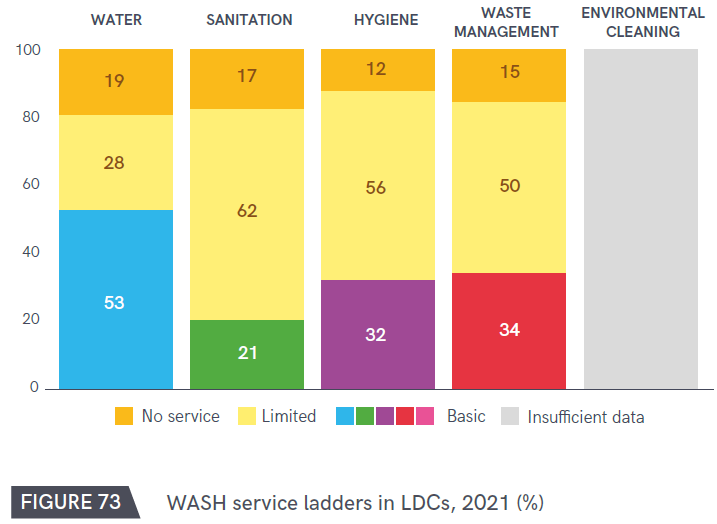 Four ladders: LDCs, fragile contexts, sub-Saharan Africa
Five ladders: available for 16 countries
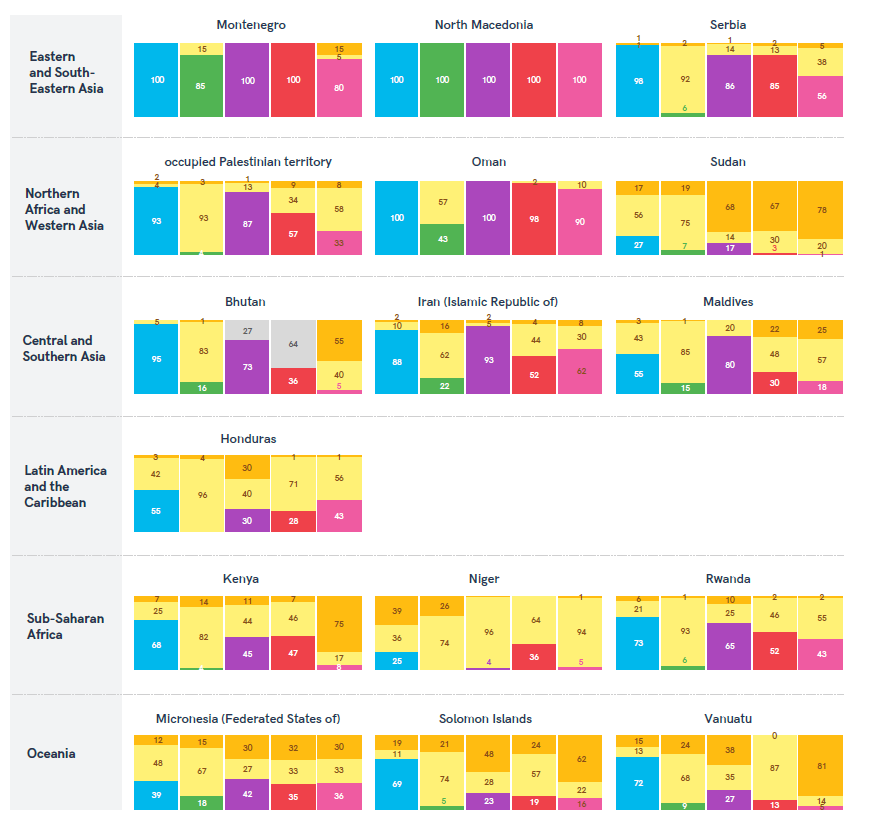 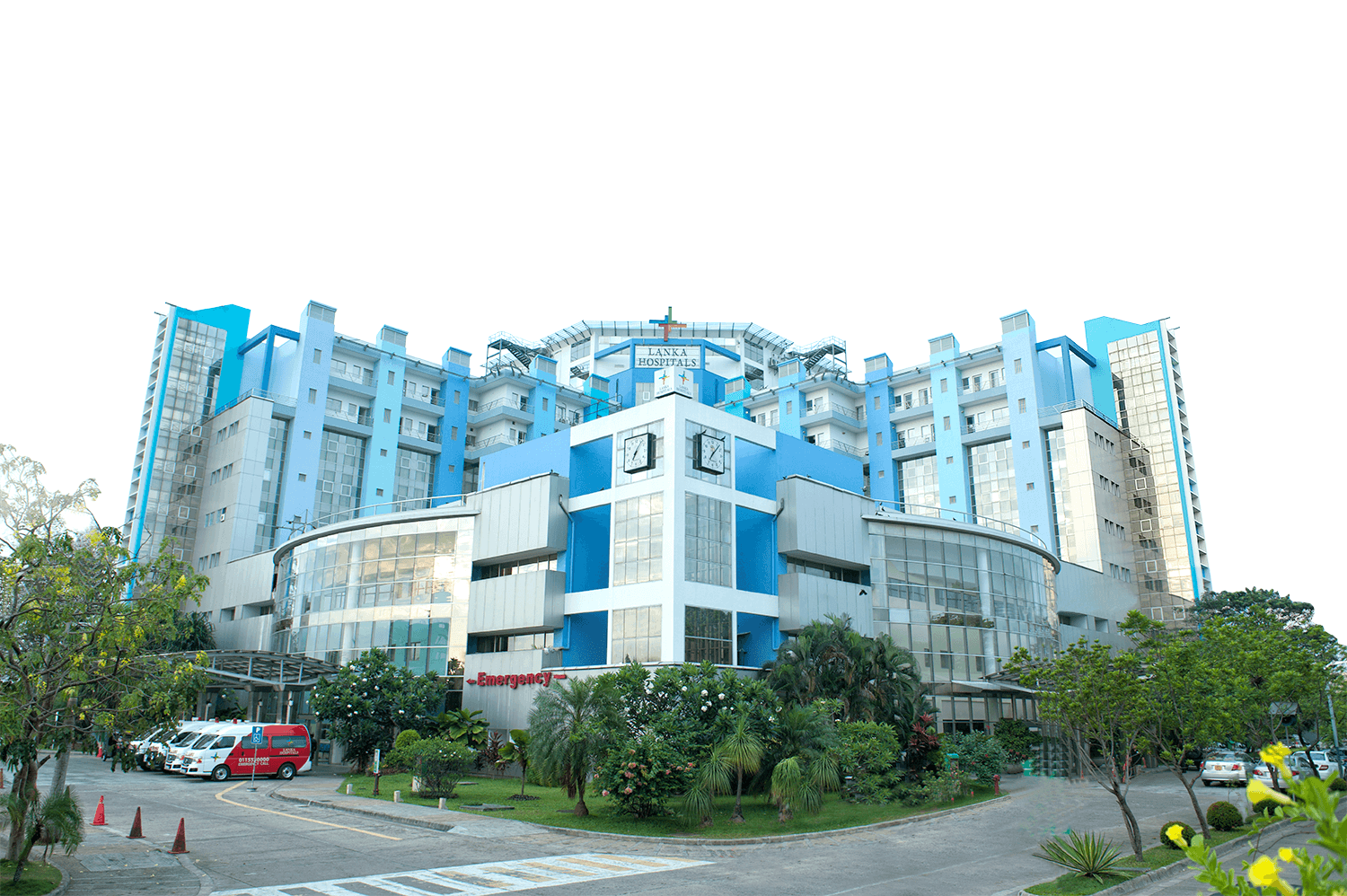 Thank you!
info@washdata.org
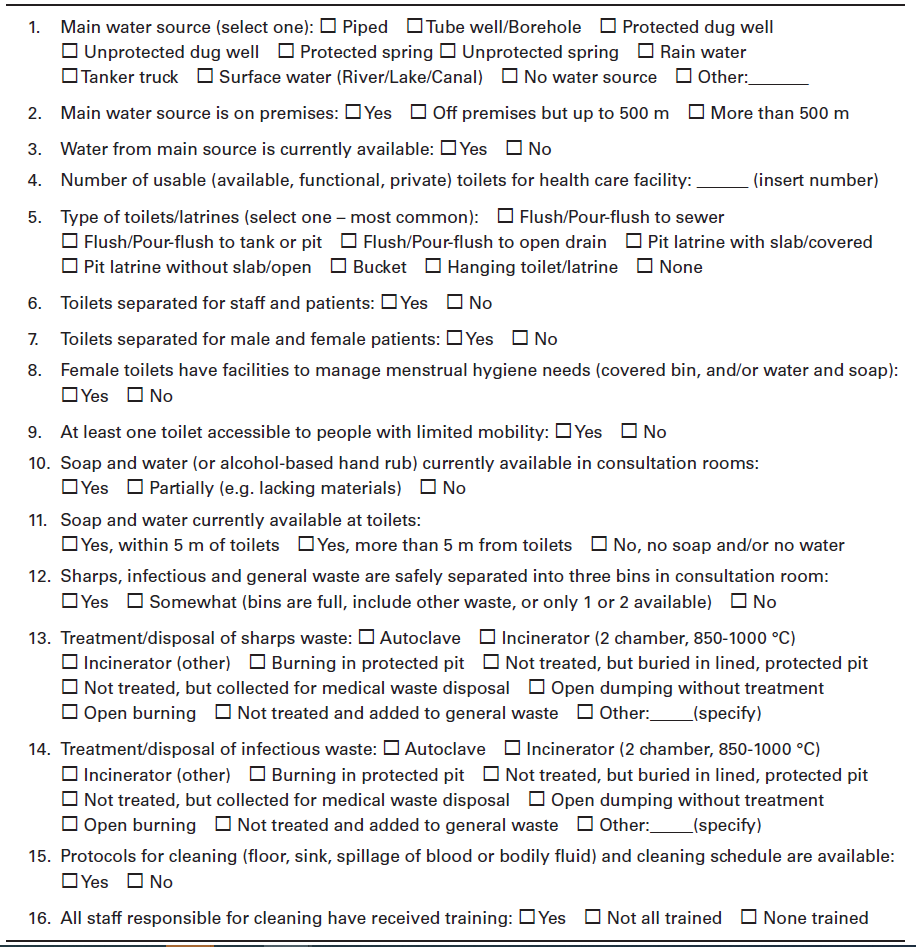 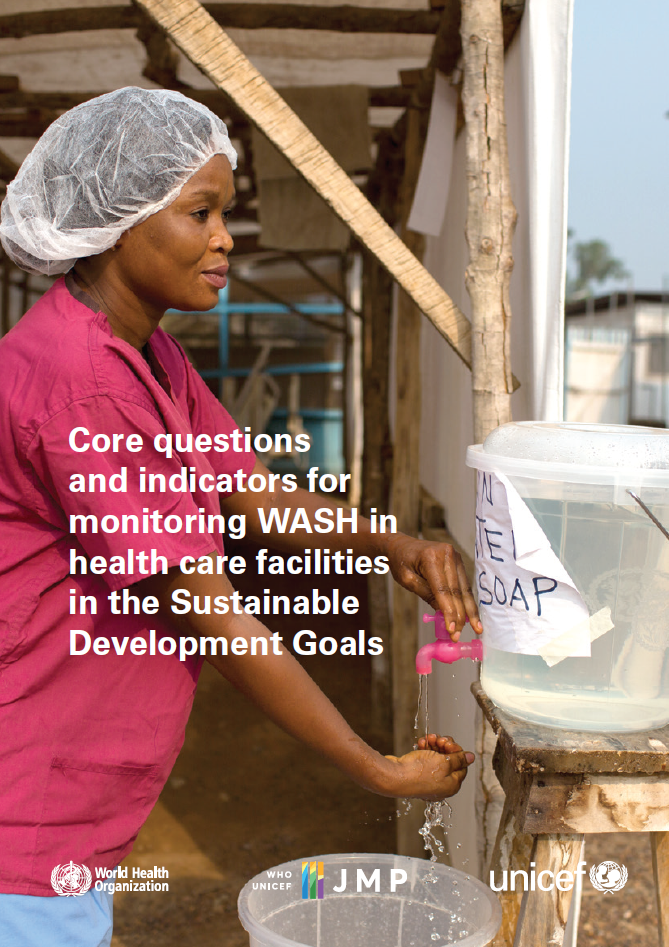 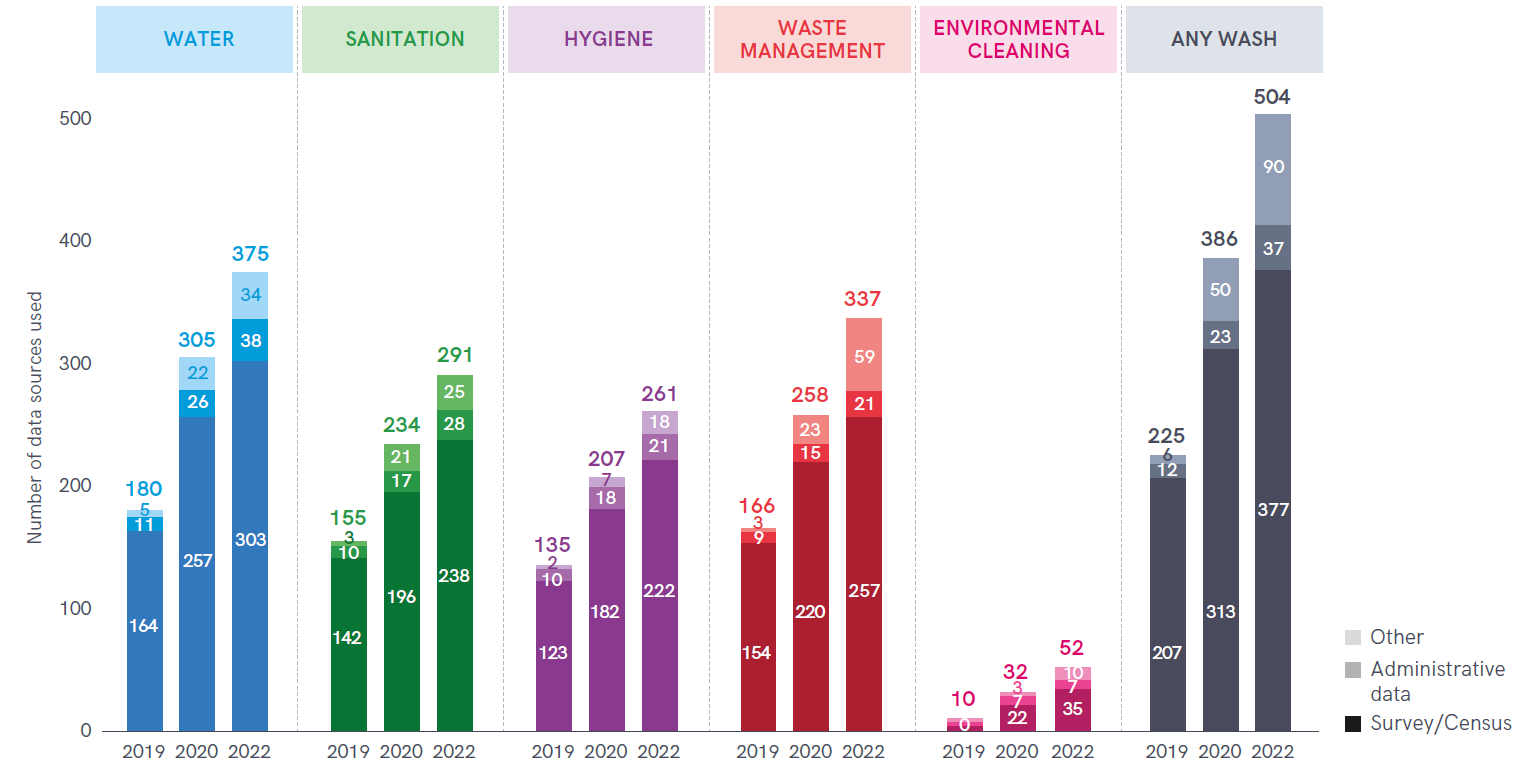 Numbers of data sources
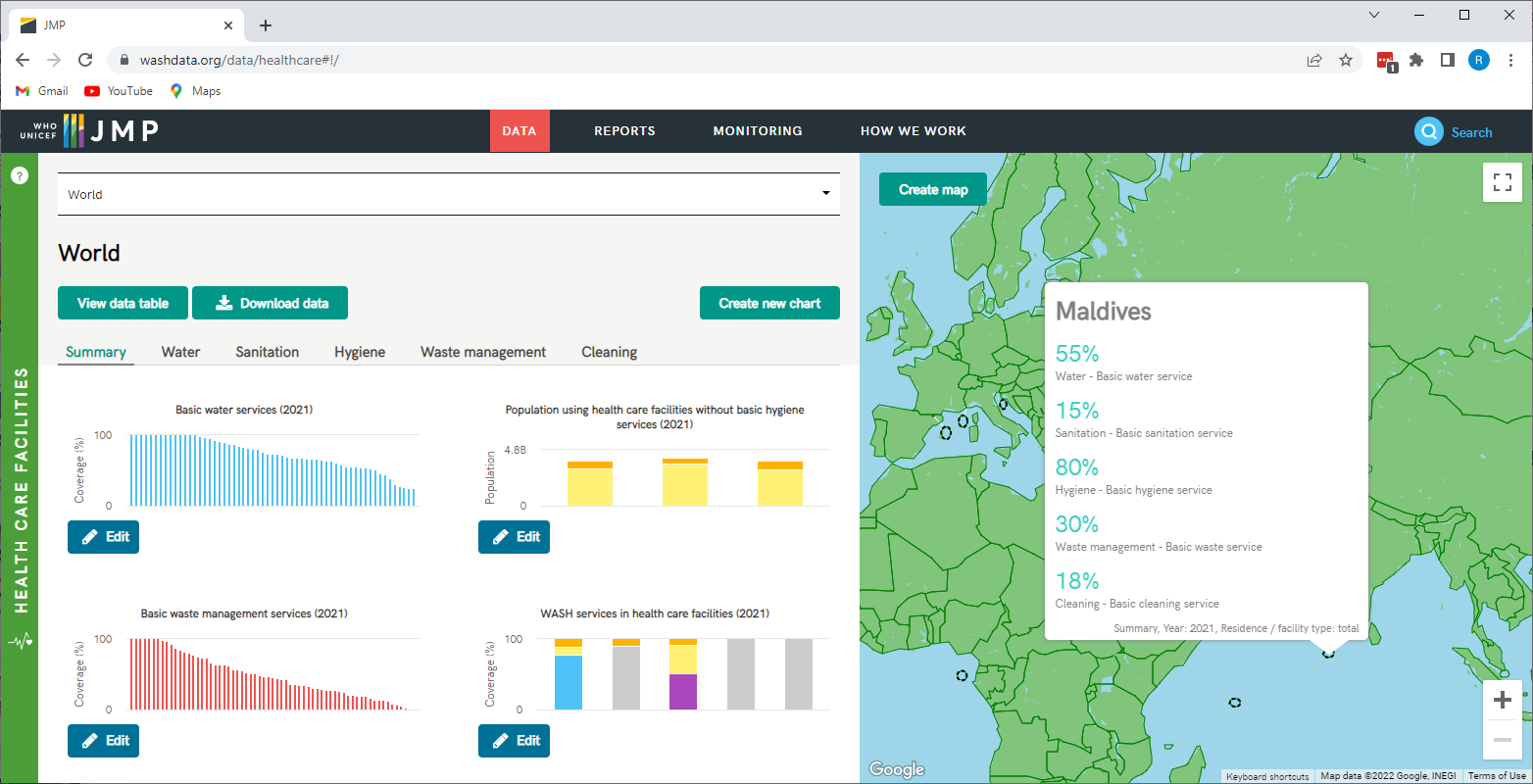 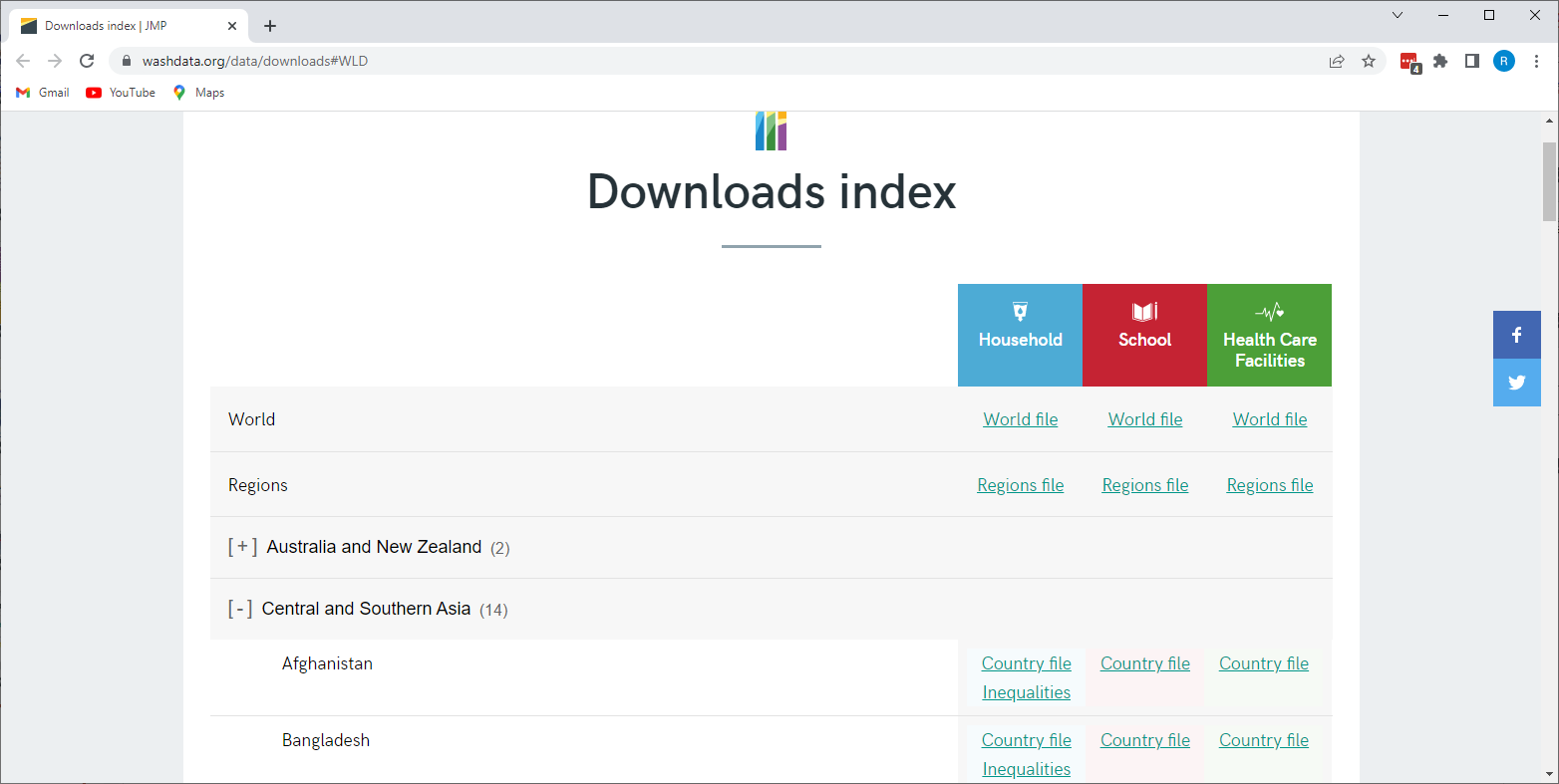 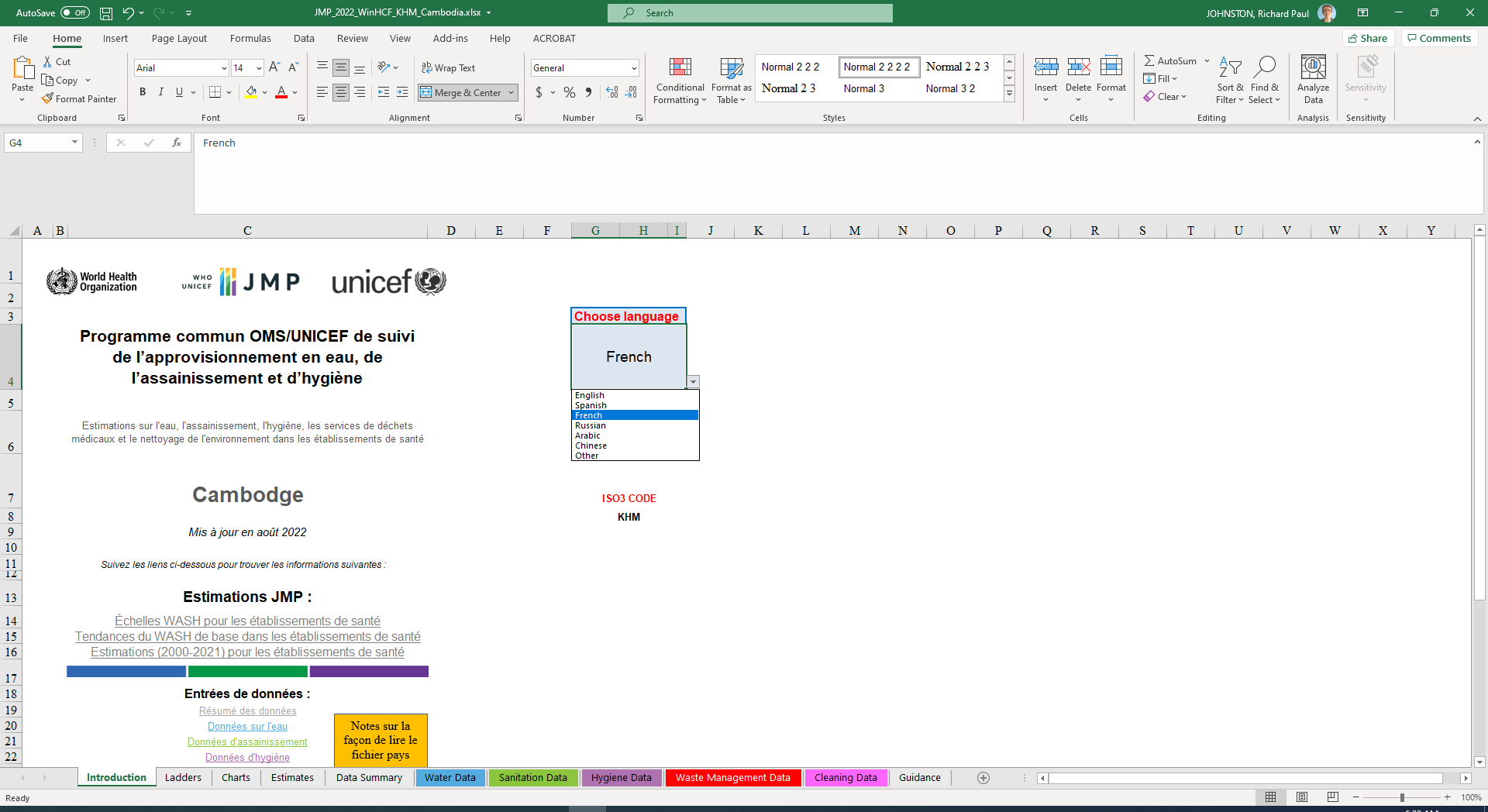 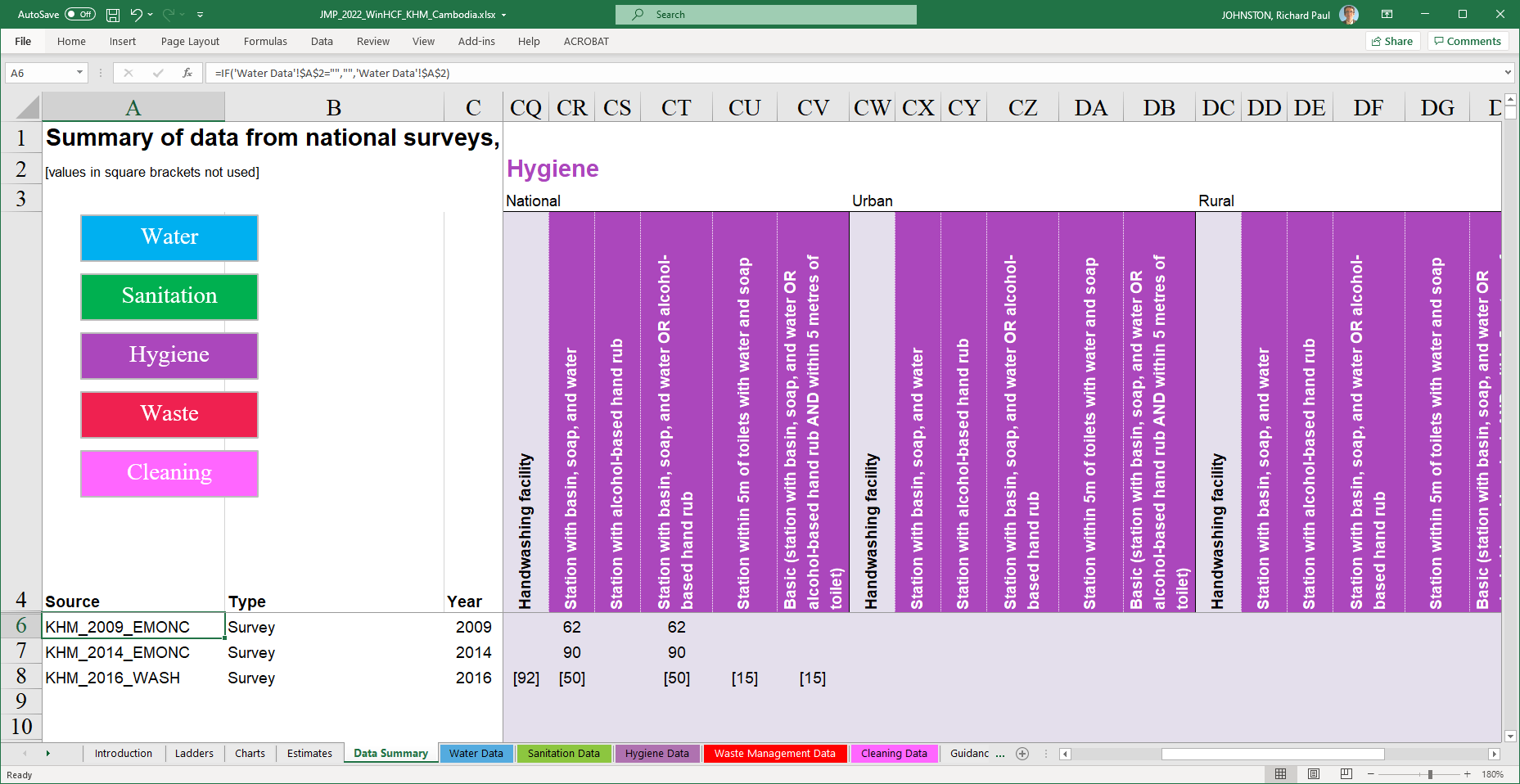 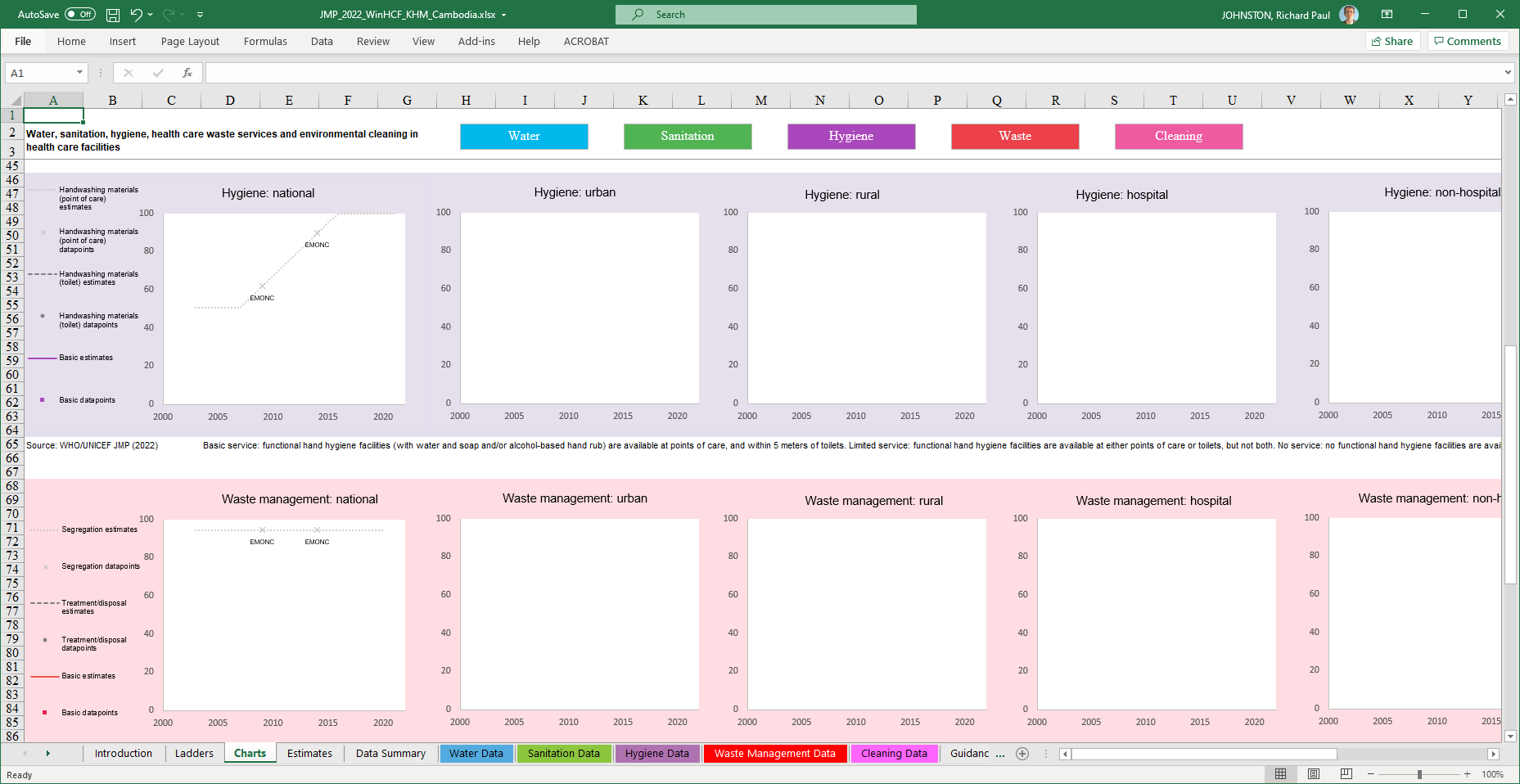 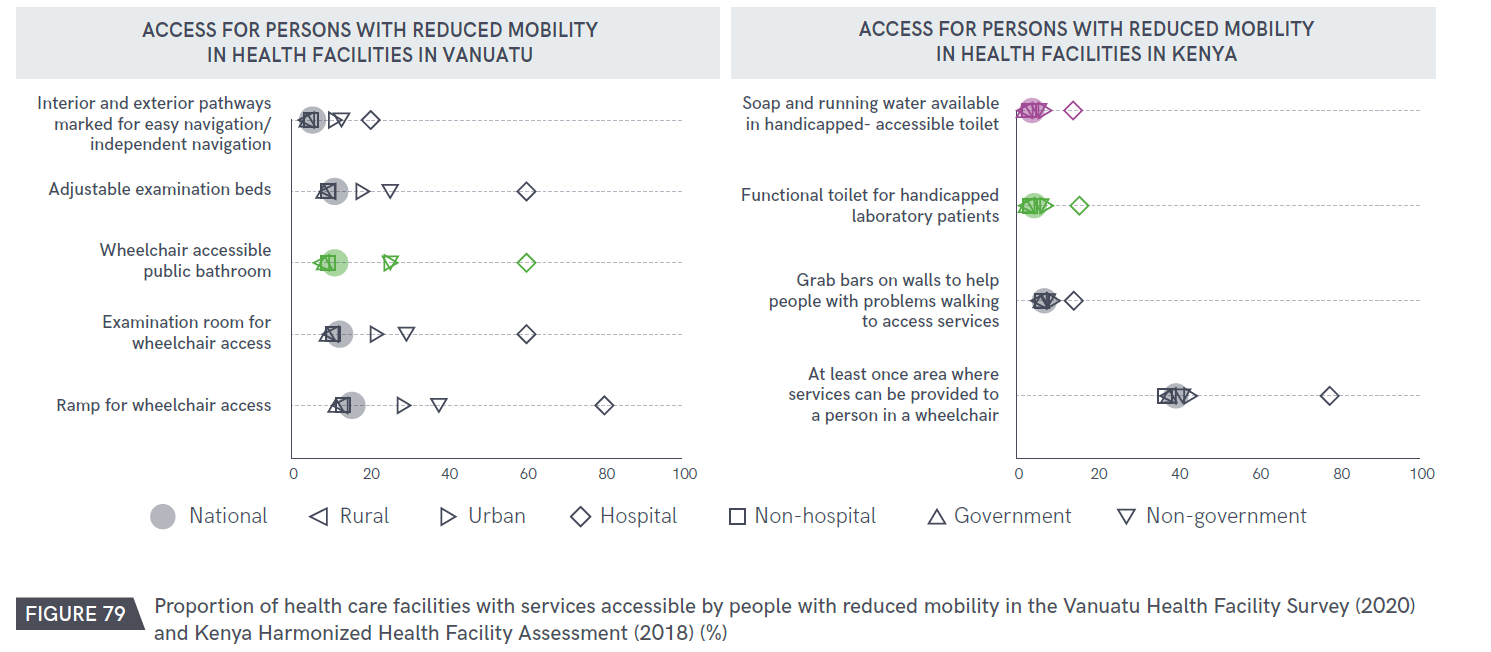